SDN: протокол OpenFlow
Грудогло Н.О.
Группа: К34212
SDN Архитектура
Management Plane – плоскость управления
Control Plane – управляющая плоскость
Data Plane – плоскость данных
OpenFlow – интерфейс между управляющей плоскостью и плоскостью данных
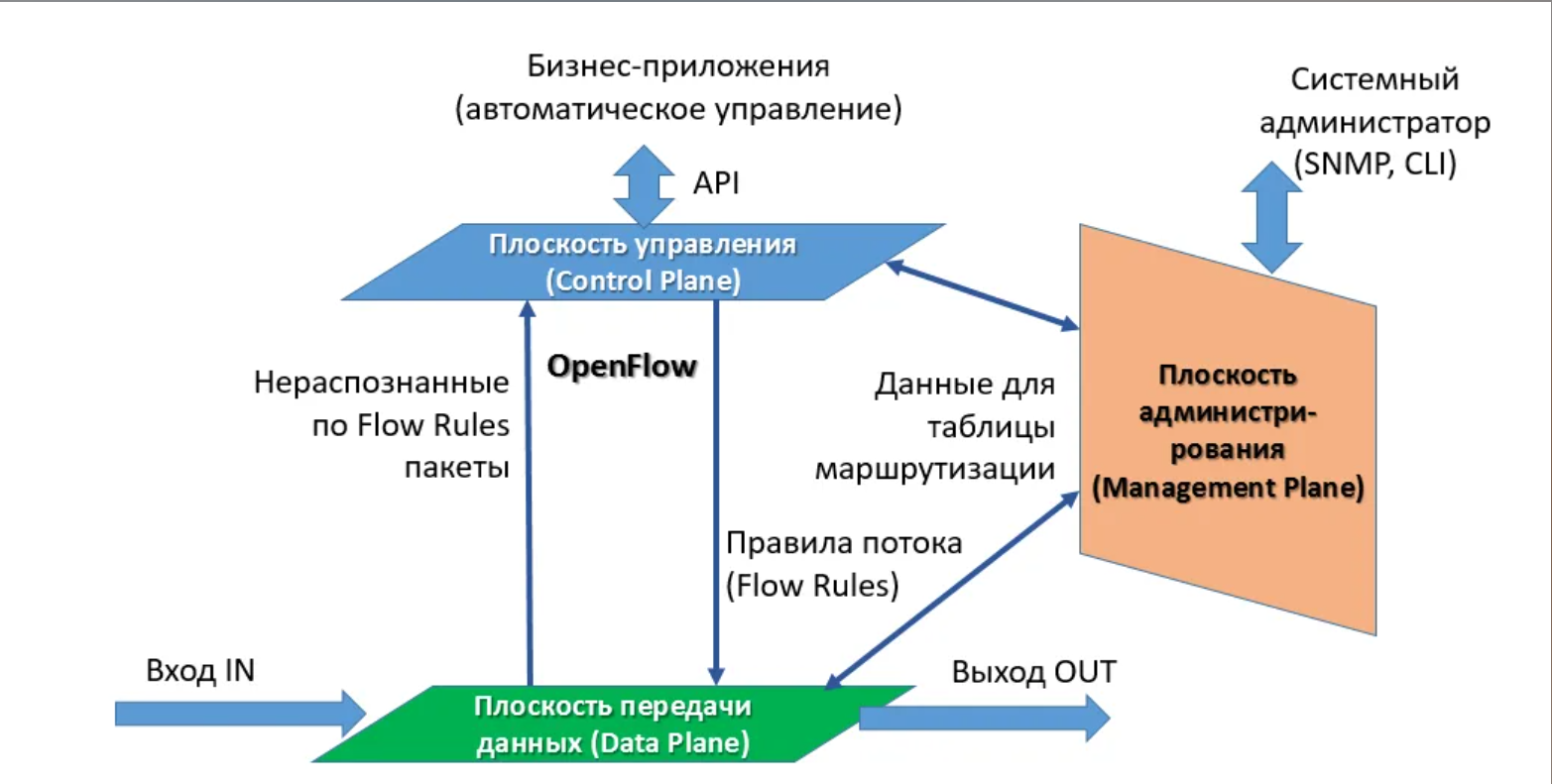 OpenFlow
OpenFlow – популярный API южного направления (Southbound API) , предназначенный для программирования и администрирования сетевых устройств.
OpenFlow
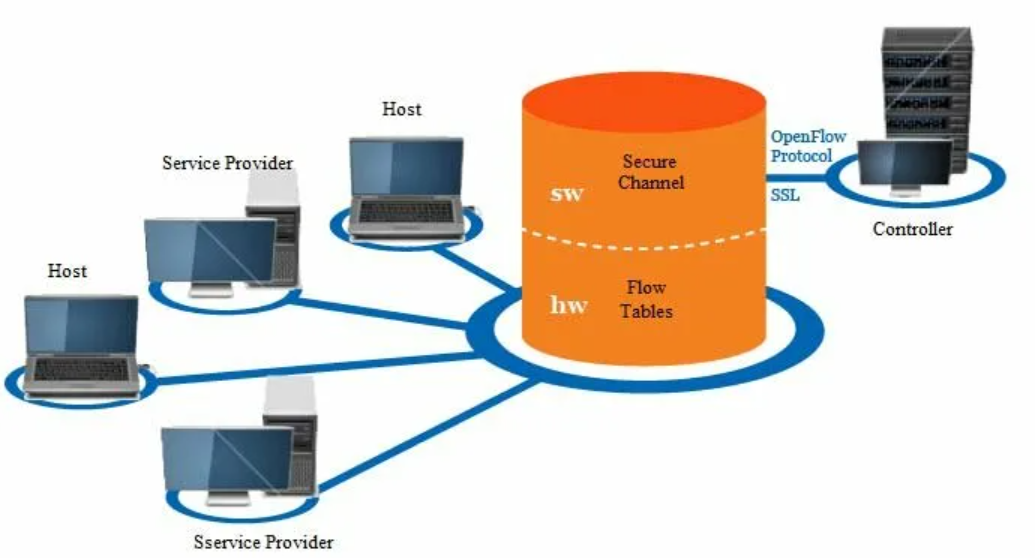 Компоненты архитектуры OpenFlow
Основные компоненты архитектуры:
Controller – центр в архитектуре SDN;
Secure Channel – защищенный канал, с помощью которого Controller управляет и контролирует коммутатор;
OpenFlow Switch – отвечает за пересылку на уровне данных;
Flow Table – правила обработки и передачи пакетов, загружаемые контроллером.
Типы сообщений протокола OpenFlow
Симметричные сообщения – могут отправляться контроллером и коммутатором без запросов.
Асинхронные сообщения – отправляет коммутатор для оповещения контроллера о событиях в сети.
Сообщения типа контроллер – коммутатор – сообщения отправляются контроллером с целью управления и мониторинга состояния коммутатора.
Сценарий работы OpenFlow
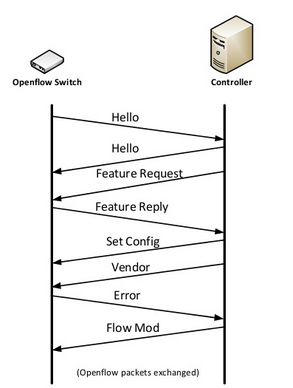 Коммутатор инициирует соединение с контроллером -> передача каждого объекта сообщения Hello c версией протокола

Котроллер посылает сообщение Feature Request (только заголовок OpenFlow, без тела) и получает ответ.

Контроллер посылает коммутатору сообщение Config – набор флагов и максимальный размер пакета

Vendor – для частных сообщений

Error – может быть отправлен как контроллером, так и коммутатором.

Flow Mod – позволяет контроллеру изменить состояние коммутатора OpenFlow
Где используется OpenFlow?
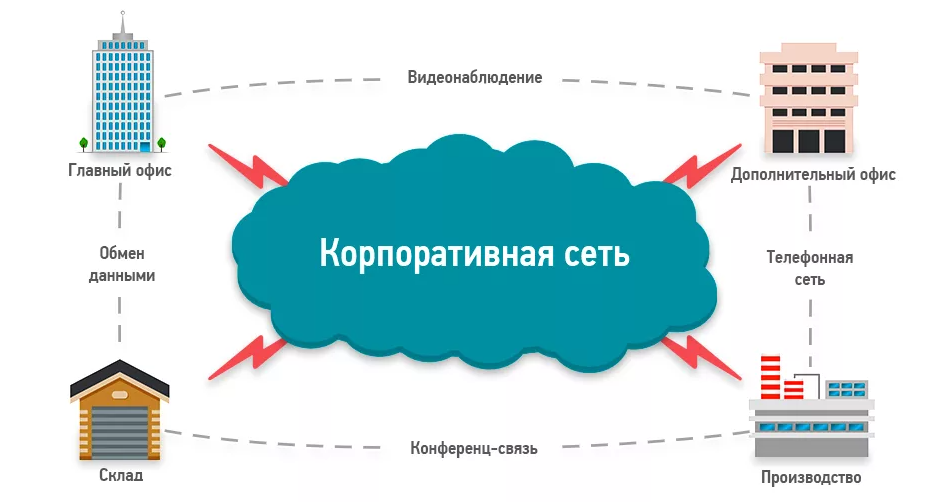 Центры обработки данных;
Корпоративные сети;
Сетевая виртуализация
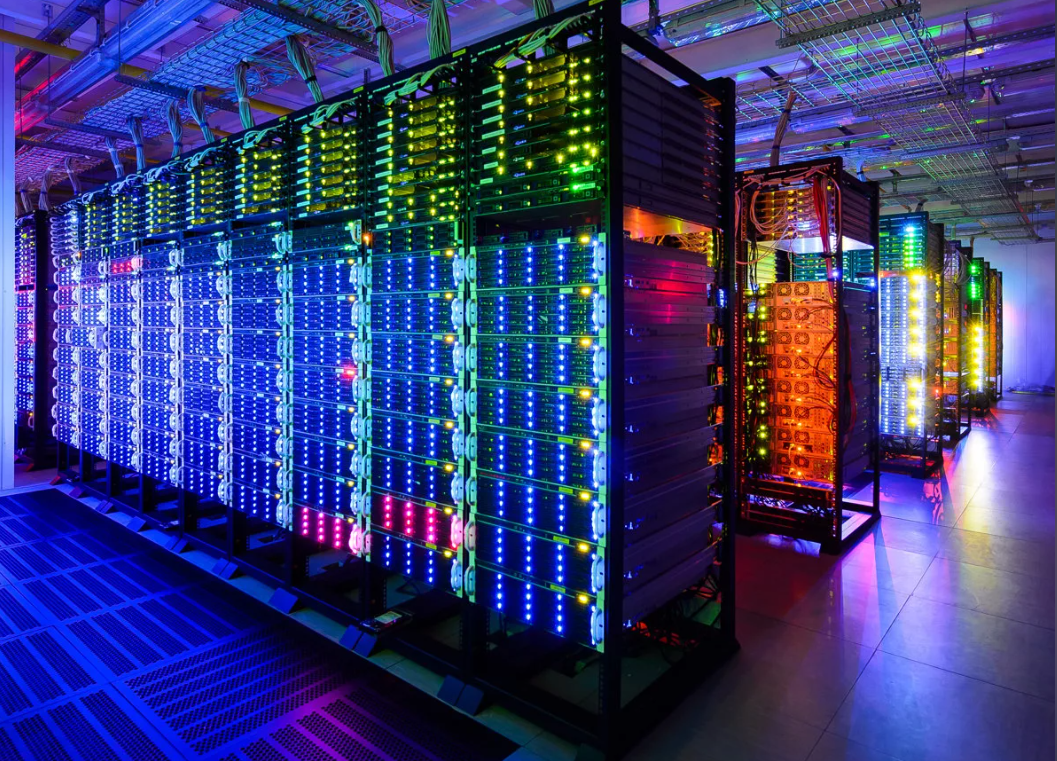 OpenFlow
Основные преимущества протокола OpenFlow:
•	Централизованное управление
•	Масштабируемость
  Безопасность
Вопросы, требующие доработки:
  Совместимость с сетевыми устройствами;
  Сложность перехода от устаревшей инфраструктуры
Заключение
Внедрение OpenFlow и SDN в дальнейшем может революционизировать сетевую инфраструктуру, предлагая повышенную программируемость, гибкость и централизованное управление.
Спасибоза внимание!